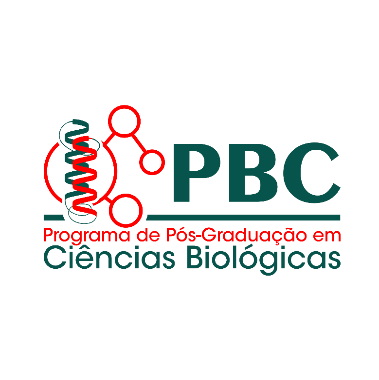 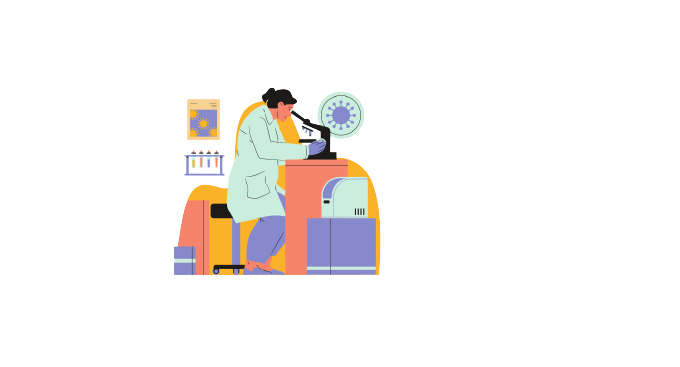 TITLE
Presenter
I INTERNATIONAL CONGRESS OF CELLULAR AND MOLECULAR BIOLOGY 
X WINTER COURSE OF THE POSTGRADUATE PROGRAM IN BIOLOGICAL SCIENCES
I INTERNATIONAL CONGRESS OF CELLULAR AND MOLECULAR BIOLOGY 
X WINTER COURSE OF THE POSTGRADUATE PROGRAM IN BIOLOGICAL SCIENCES
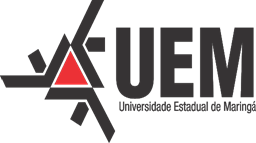 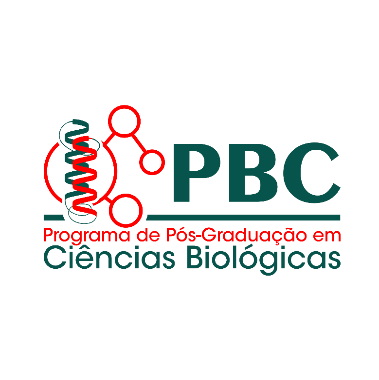 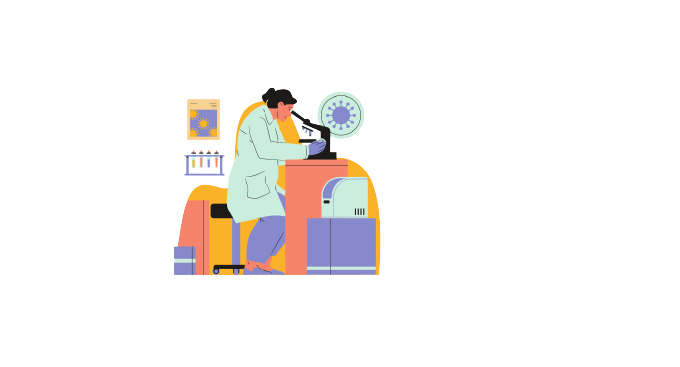 I INTERNATIONAL CONGRESS OF CELLULAR AND MOLECULAR BIOLOGY 
X WINTER COURSE OF THE POSTGRADUATE PROGRAM IN BIOLOGICAL SCIENCES
I INTERNATIONAL CONGRESS OF CELLULAR AND MOLECULAR BIOLOGY 
X WINTER COURSE OF THE POSTGRADUATE PROGRAM IN BIOLOGICAL SCIENCES